BUSINESS REPORT
Please enter the subtitle here
By https://www.freeppt7.com
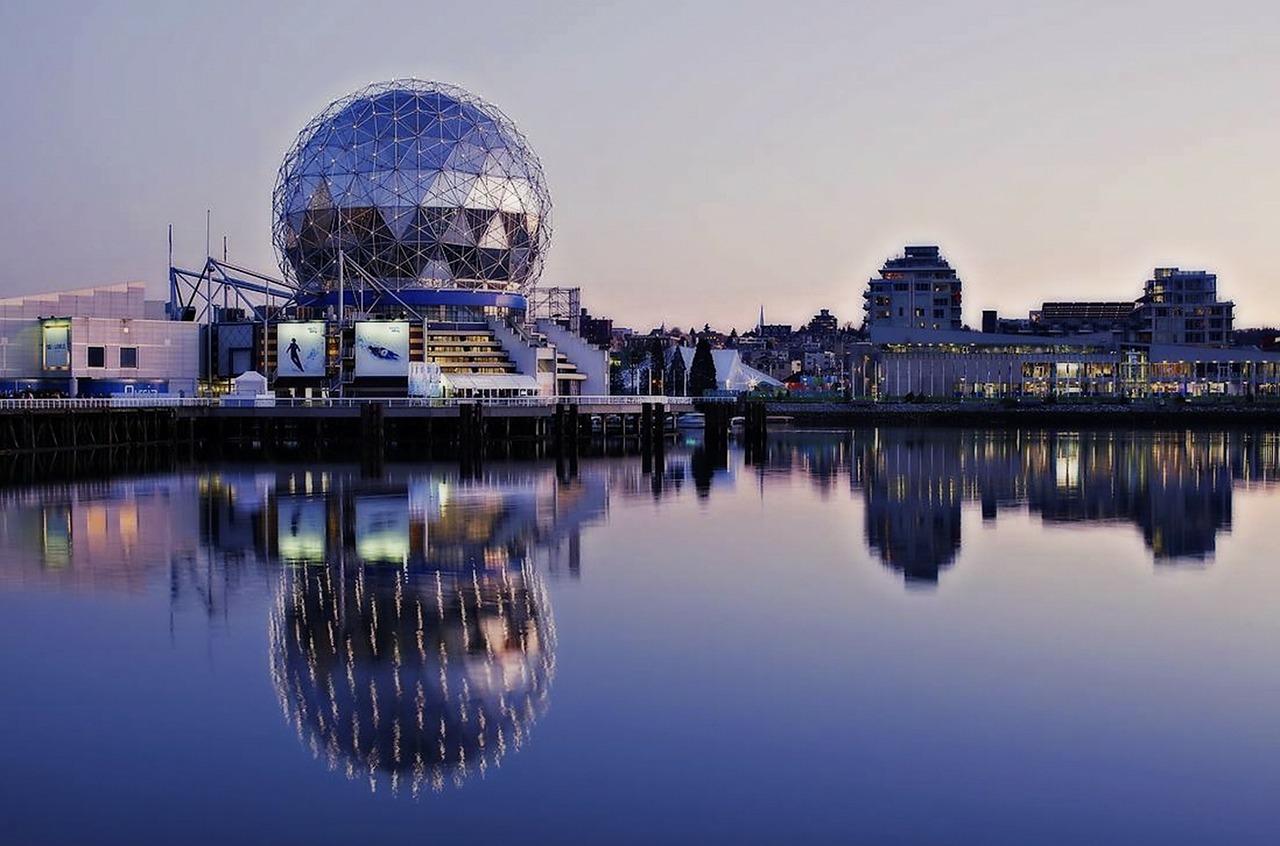 PART 1
PART 3
Please enter the title here
Please enter the title here
CONTENTS
PART 2
PART 4
Please enter the title here
Please enter the title here
PART 1
Please enter the title here
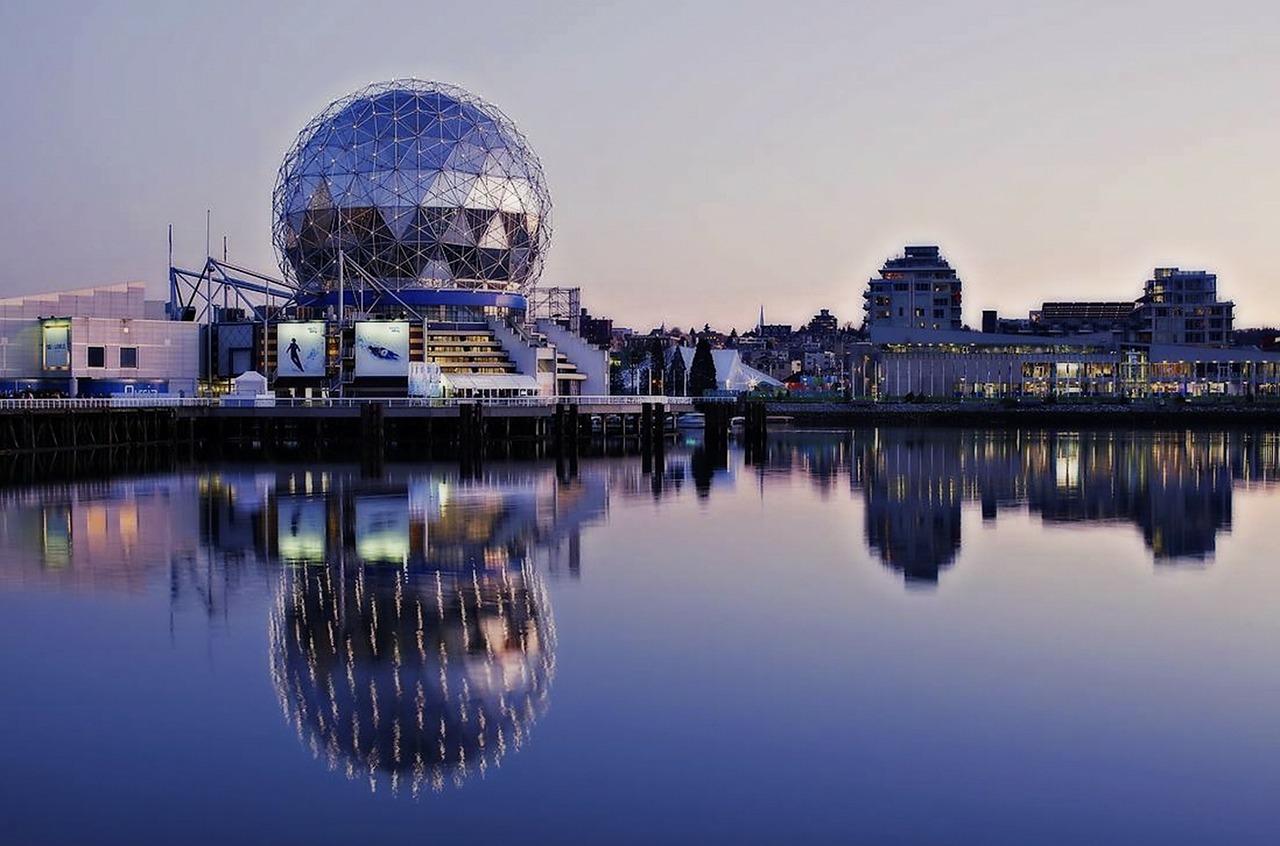 Please enter the subheading here
Please click here to enter, please click here to enter, click here to enter, click here to enter, click here to enter, click here to enter, click here to enter, click here to enter, click here to enter content, click here to enter
Please enter the subheading here
Please enter the subheading here
Click here to enter, click here to enter
Click here to enter, click here to enter
Please enter the subheading on this page here
Please click here to enter, please click here to enter, please click here to enter, please click here to enter, click here to enter, click here to enter, click here to enter, click here to enter, click here to enter, click here to enter content, click here to enter
Please enter the subheading here
Please click here to enter, please click here to enter, click here to enter, please click here to enter content, click here to enter, click here to enter, click here to enter, click here to enter, click here to enter, click here to enter, click here to enter, click here to enter, click here to enter content, click here to enter
Source: A certain,《A certain certain certain》Date
THANK YOU
Please enter the subtitle here
By https://www.freeppt7.com